演題
看護卒後教育に向けた看護師のスピリチュアリティに関する　　　テキストマイニングを用いた分析
生田奈美可　　　山口大学大学院医学系研究科保健学系学域
いとうたけひこ　 和光大学現代人間学部
伊東美佐江　　　　　　　山口大学大学院医学系研究科保健学系学域
日本看護学教育学会第28回学術集会
パシフィコ横浜会議センター301＋302　第9会場　
2018年8月29日（水）　9:50-10:50
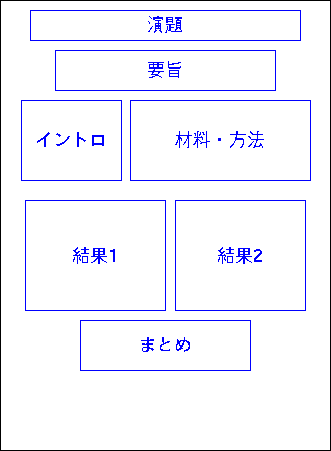 イントロ
看護師は「ケアの専門家」である
「人をケアすることは、相手が成長するのを援助するだけでなく、ケアをすることを通じて世界の中に自分の居場所を得ることができ、人生の意味をいきることができる」（Mayeroff）
ケアにおいて、看護師－患者関係における相互の援助的人間関係が重要

相互の人間関係を通じた、ケア提供者である看護師個人のスピリチュアリティがスピリチュアルケアに反映される
イントロ
しかし、看護師のスピリチュアリティについては共通のコンセンサスは得られていない。
生田・いとう（2017）個人別態度構造分析（Personal Attitude Construct；以下PAC分析）によって、看護師のスピリチュアリティを質的に検討した。
イントロ
目的：看護師のスピリチュアリティ　についてのPAC分析面接記録をテキストマイニングよって検討する。
意義：スピリチュアルケアについて
の看護卒後教育プログラムのに向けた教育内容検討の一助とする。
材料
方法
生田・いとう（2017）のPAC分析面接記録において、被験者がどのような語彙を使用したかをテキストマイニングにより分析する。
看護師のスピリチュアリティに関するテキストデータを計量的方法で検討するためにテキストマイニングにより分析した。
対象者は一般病院に勤務する看護師経験5年以上の看護師1名である。
1
8
11
終末期の患者に何もしない医師に憤りを感じる－
迷い、困難さを感じ
ながらのケア実践
14
9
ケアに拒否的な患者に対するあきらめの気持ち－
15
陰部洗浄などの日常生活ケアで感謝される＋
2
足浴や手浴といったケアを軽んじる風潮がある－
3
10
若い患者の親へのケアが困難で介入できない－
12
お前は信用できないと患者に言われ落ち込む－
4
医療者間の情報や
感情の未共有
終末期看護に興味がないスタッフとは仕事がしづらい－
6
5
医師と充分にコミュニケーションがとれない－
17
「○○さんが夜勤だと安心」と言われやりがいになる＋
7
高齢患者の治療方針に疑問を感じる－
13
16
上司が終末期の患者に冷たい態度をとる－
18
DNARをとっても呼吸が止まるときの家族の言葉に悩む－
死後の処置をしていると生前のケアの妥当性を考える＋
死に顔をみるこことで生前の苦しみがわかる＋
終末期医療への
絶え間ない問い
デスカンファレンスを病棟で実施して悩みを共有できる＋
自殺患者の看取時、家族への声かけに迷う－
奇形（重心）児へ親が愛情を示さないときのジレンマ－
管理職になった時の同僚や他看護師の冷たい態度－
今でも思い出す過去の
ストレスフルな状況
図１　PAC分析による対象者のスピリチュアリティ
１）左の数値は重要順位
２）各項目の＋－は単独でのイメージ
[Speaker Notes: 4クラスターが見出されました。。被験者との対話からスピリチュアリティ概念は、第1クラスター「迷い、困難さを感じながらのケア実践」、第2クラスター「医療者間の情報や感情の未共有」、第3クラスター「終末期医療への絶え間ない問い」、第4クラスター「今でも思い出す過去のストレスフルな状況」、であると解釈されました]
材料
倫理的配慮
山口大学大学院医学系研究科保健学専攻医学系研究倫理審査委員会の承認（管理番号494-1）を得た。
結果
結果
スピリチュアリティの単語頻出分析
名詞・動詞・形容詞/形容動詞など、出現した単語の頻度を分析した。質問者と被験者の合計において4回以上出現した名詞は「自分」(15回)、「看護師」(13回)、「医師（先生）」（8回）、「終末期」「人」(7回)、「ケア」「家族」「看護」「関係」「子供」「思い」「親」（4回）であった。
15回
13回
7回
7回
8回（医師）
被験者
4回
研究者
3回
図２　スピリチュアリティについての単語出現頻度
出現回数が多かった「自分」についての原文
まとめ
考察
看護師のスピリチュアリティは、過去のケアにおいて、自分のケア、看護師としての自分を否定的、肯定的な揺らぎの中で見つめ直すことで発達する。
その中で、過去の「自分」を振り返る、今、そして未来これからの「自分」を肯定的にとらえることは重要であり、自らの看護職としてのアイデンティティは、スピリチュアリティと概念的に近い。
スピリチュアルケア看護卒後教育に向けた教育内容について、患者や患者家族、他スタッフとの関係性や、終末期看護、ケアの重要性の示唆が得られた。
本研究はJSPS科研費16K11975の助成を受けた。
演題発表に関連し、開示すべき利益相反（COI）関係にある企業・法人組織や営利を目的した団体はありません。